Small, Tall Snails in Cuba
Wayne Van Devender
January 4, 2017
Oleacinidae –
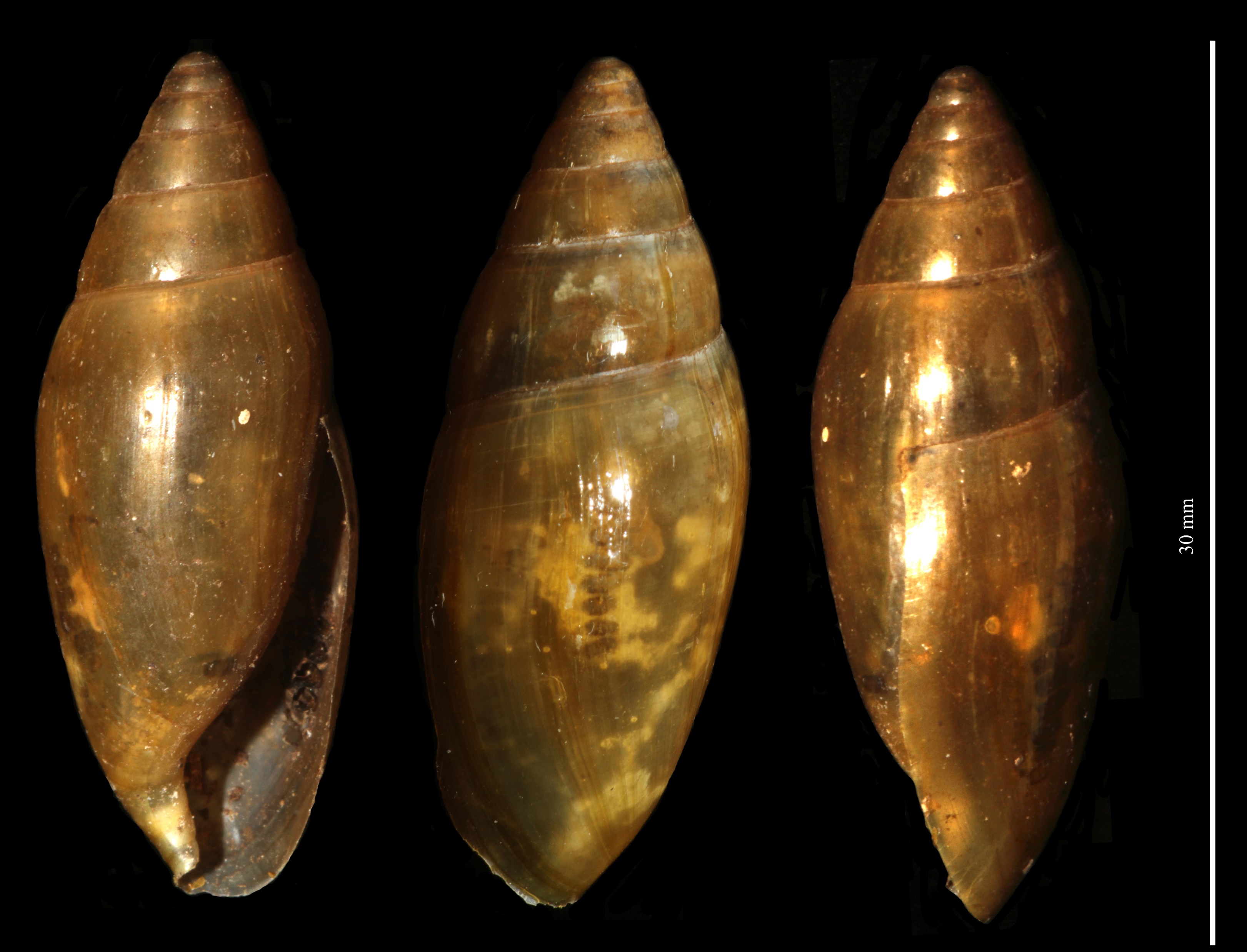 Oleacinidae –
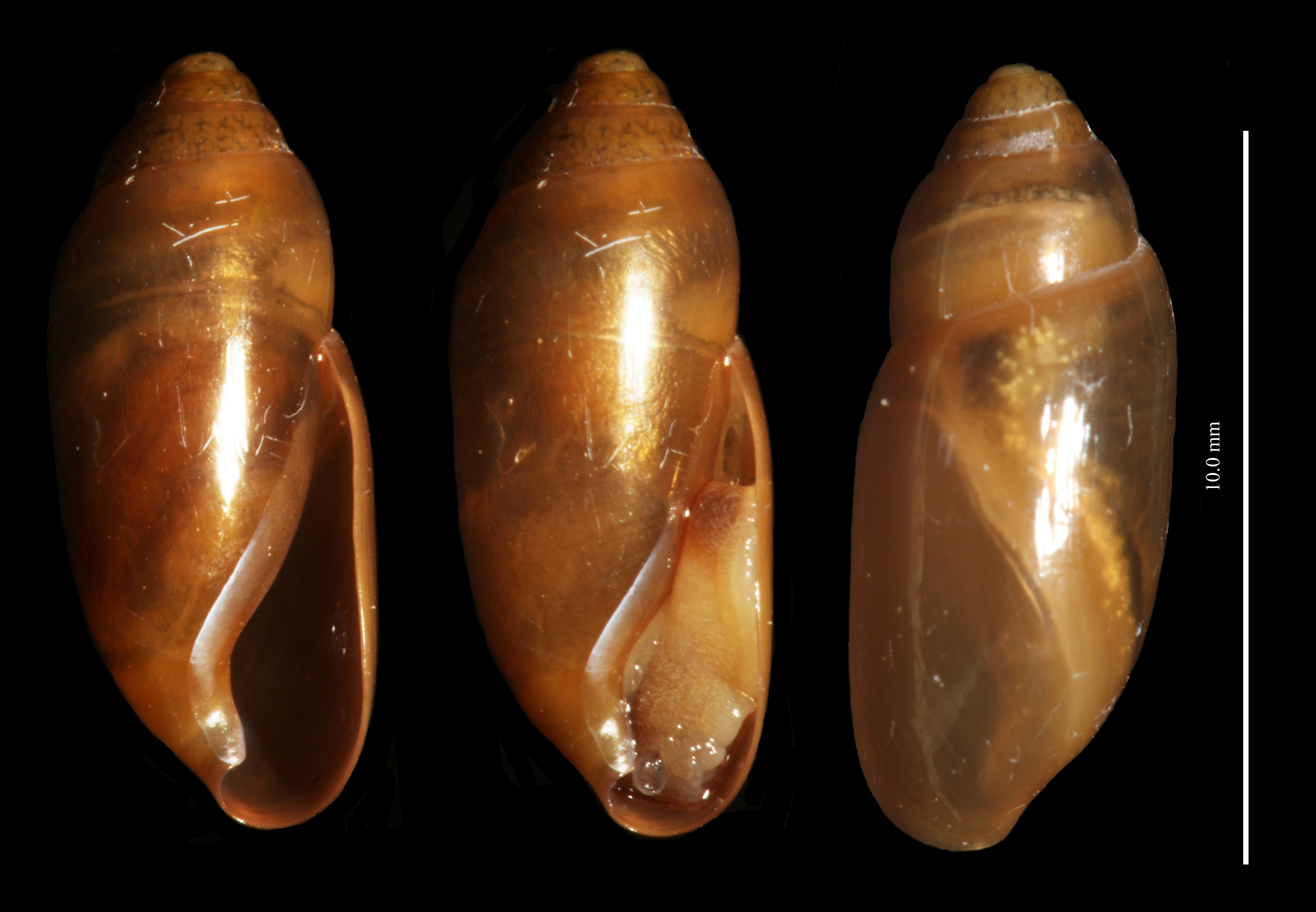 Oleacinidae –
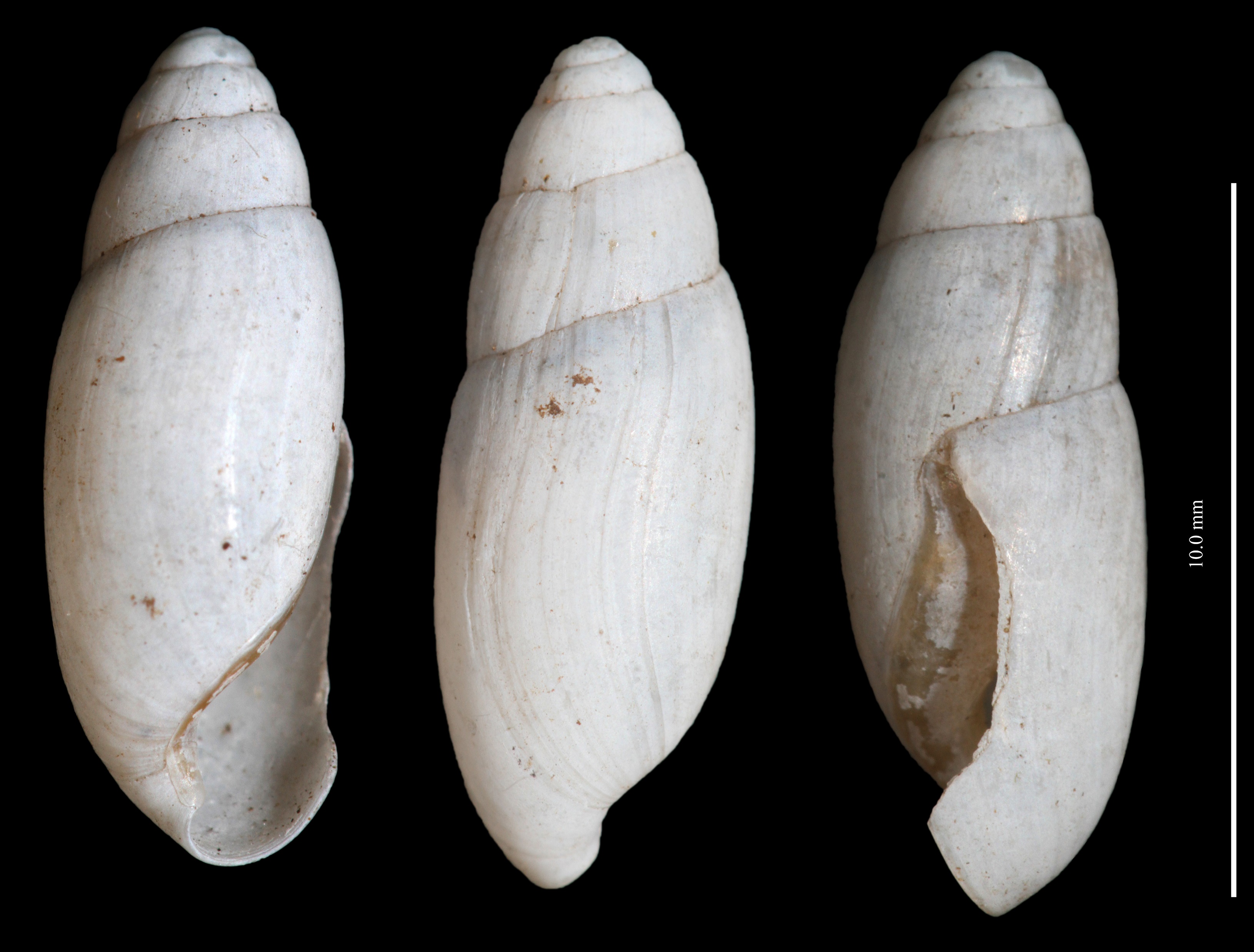 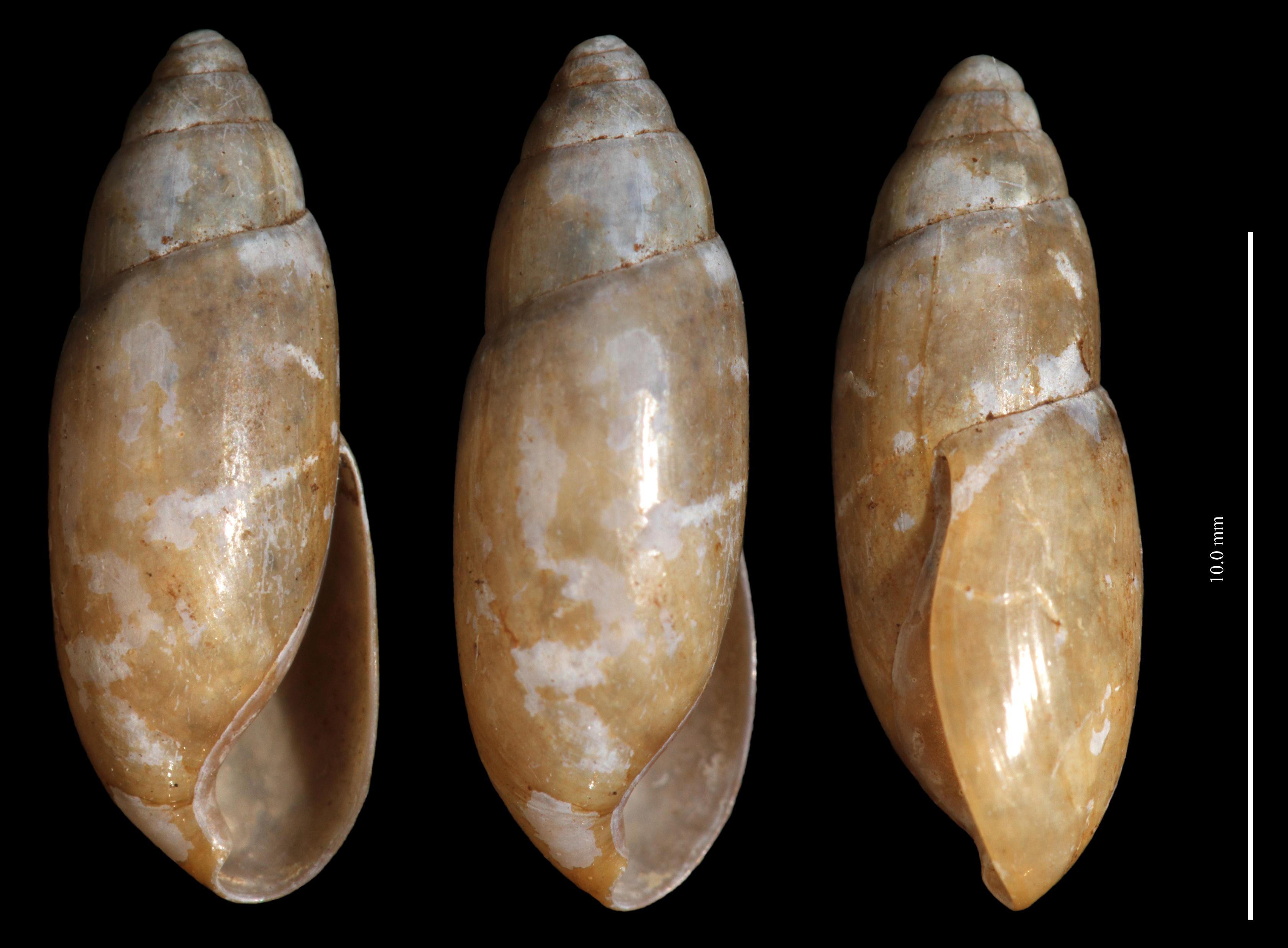 Oleacinidae – Rectoleacina cubensis
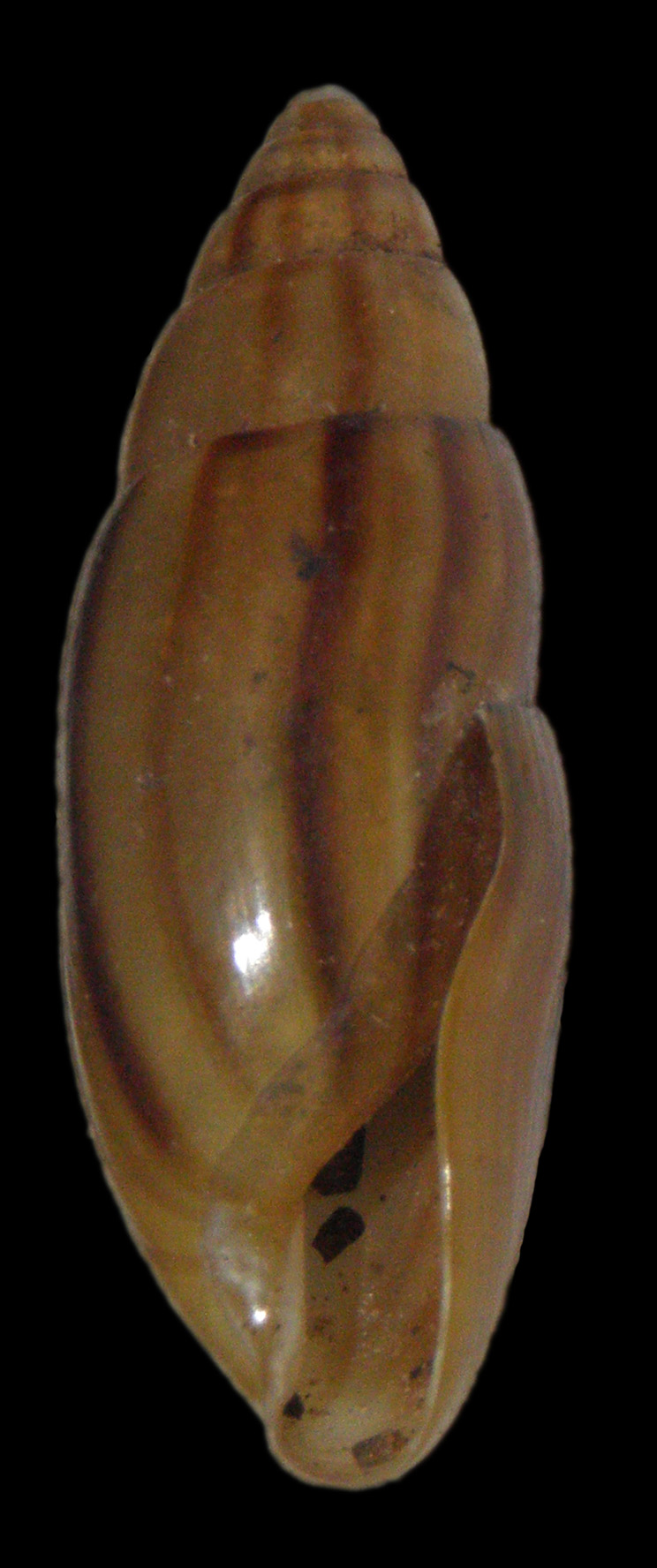 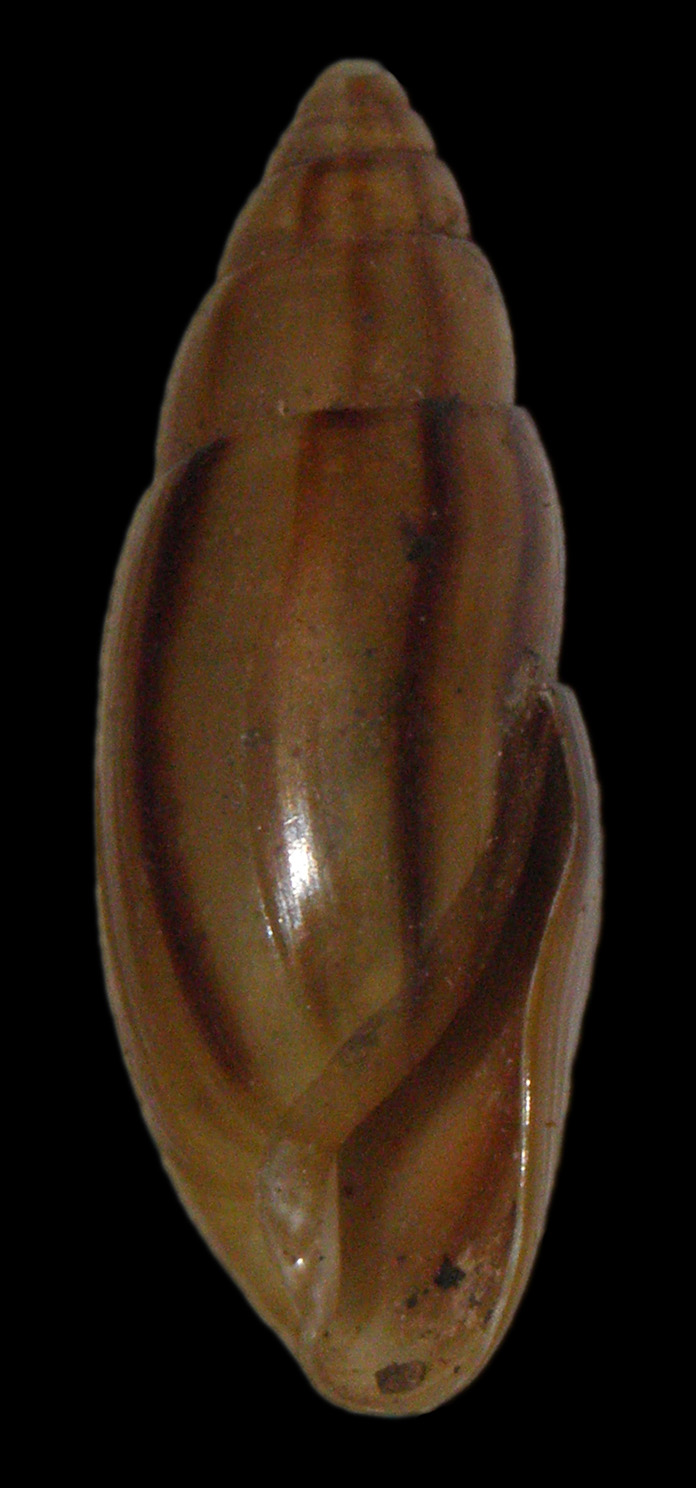 Streptaxidae – Streptostele musicola
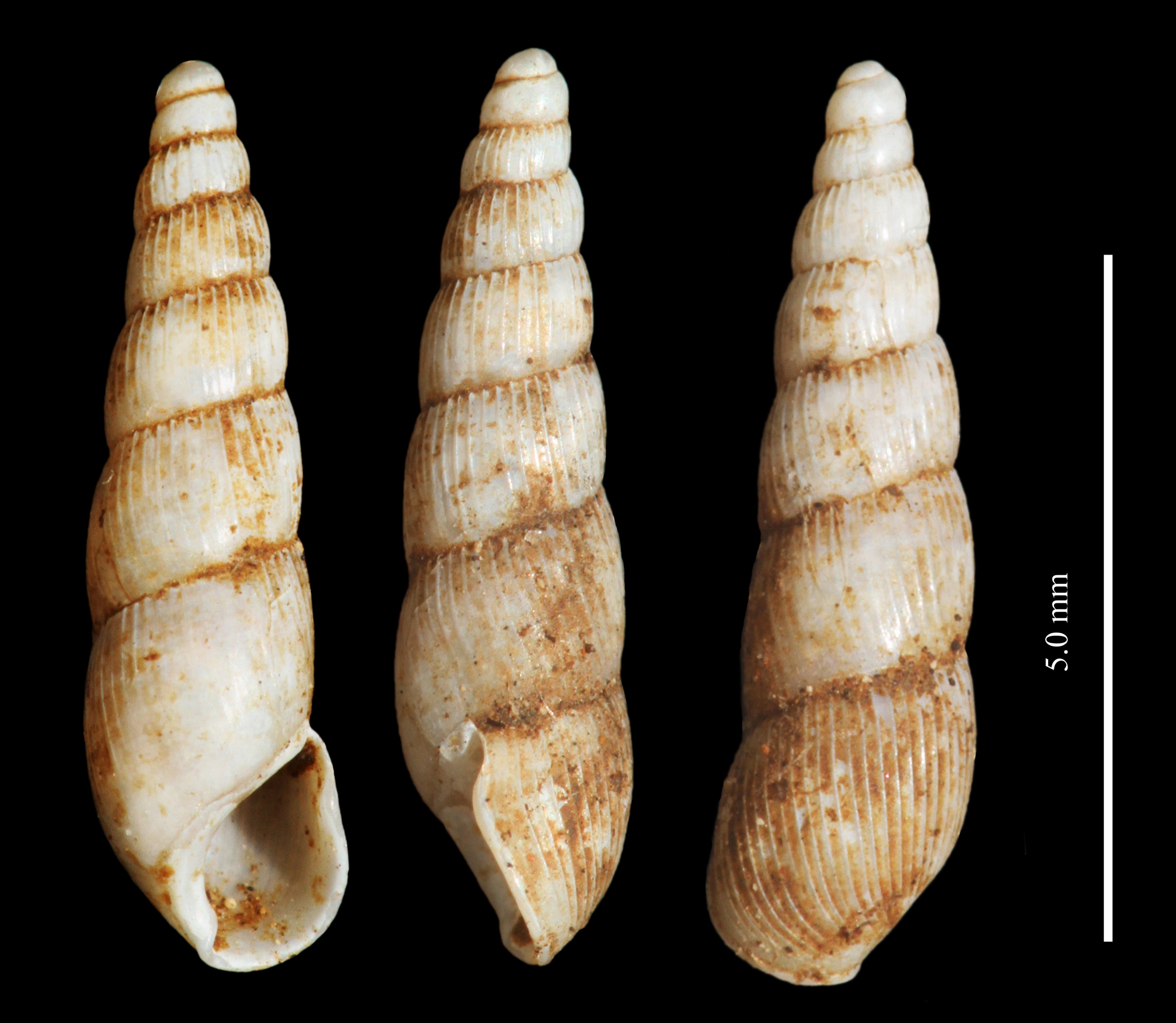 Streptaxidae – Streptostele musicola
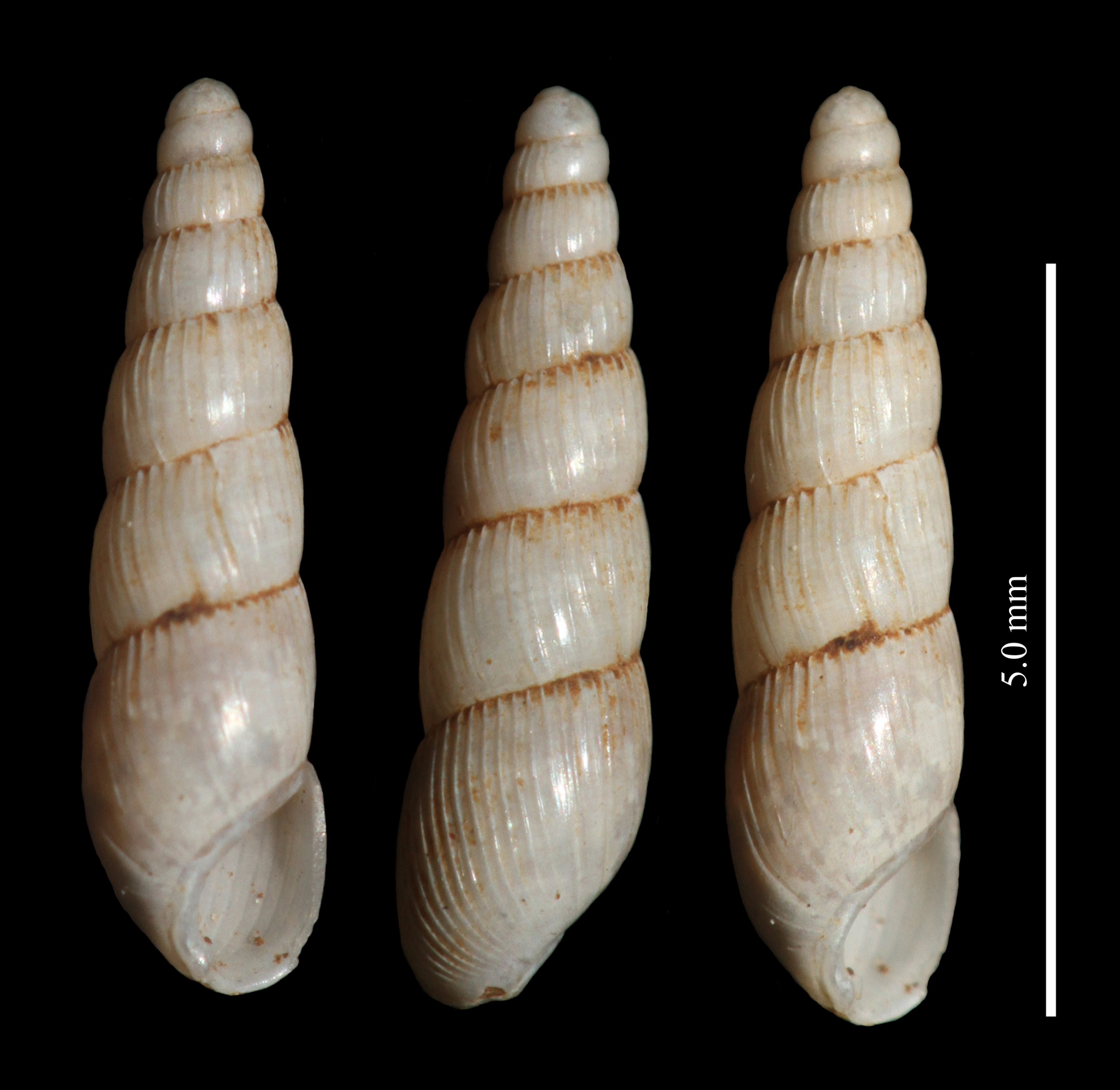 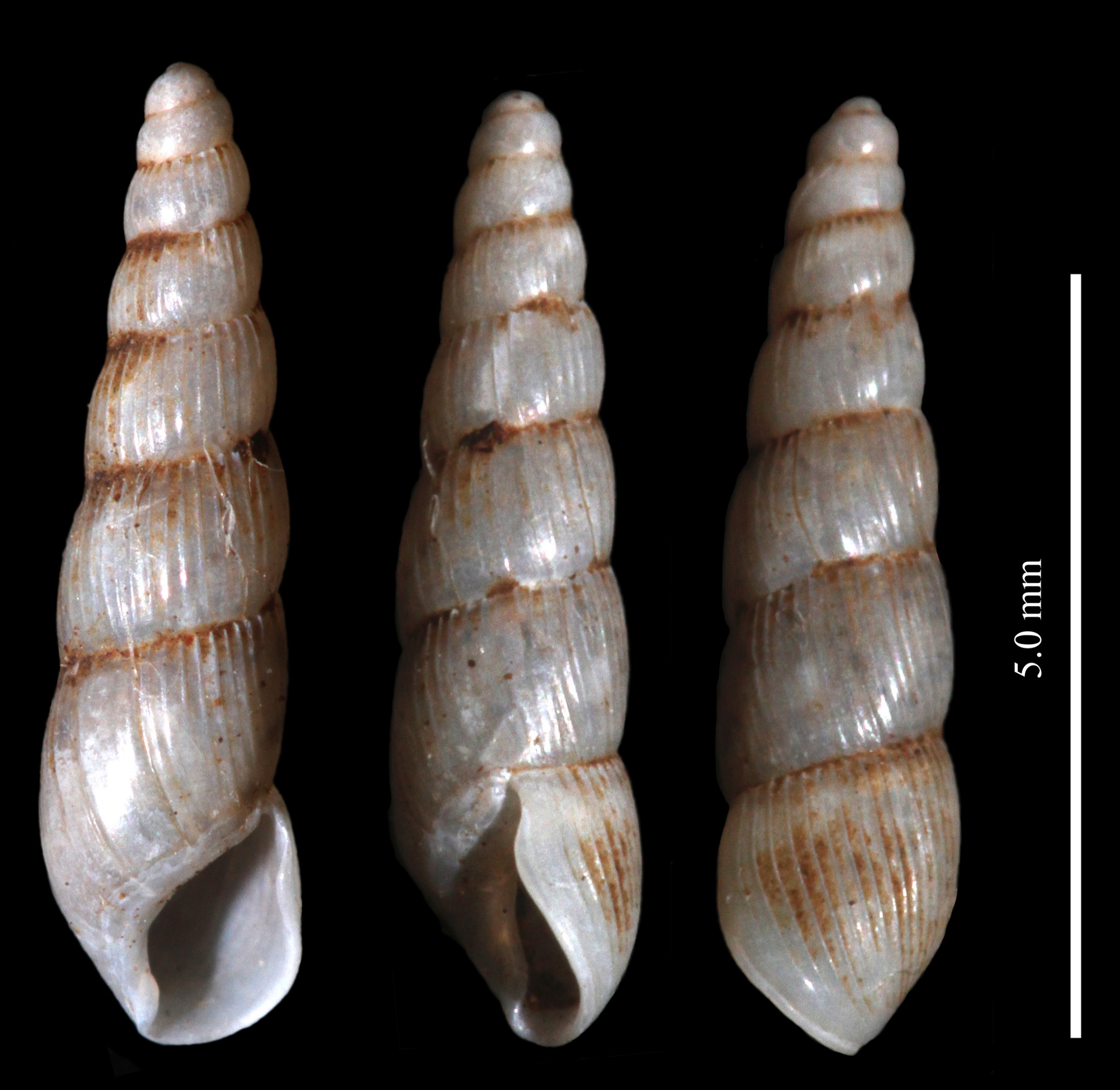 Subulinidae – Allopeas gracile?
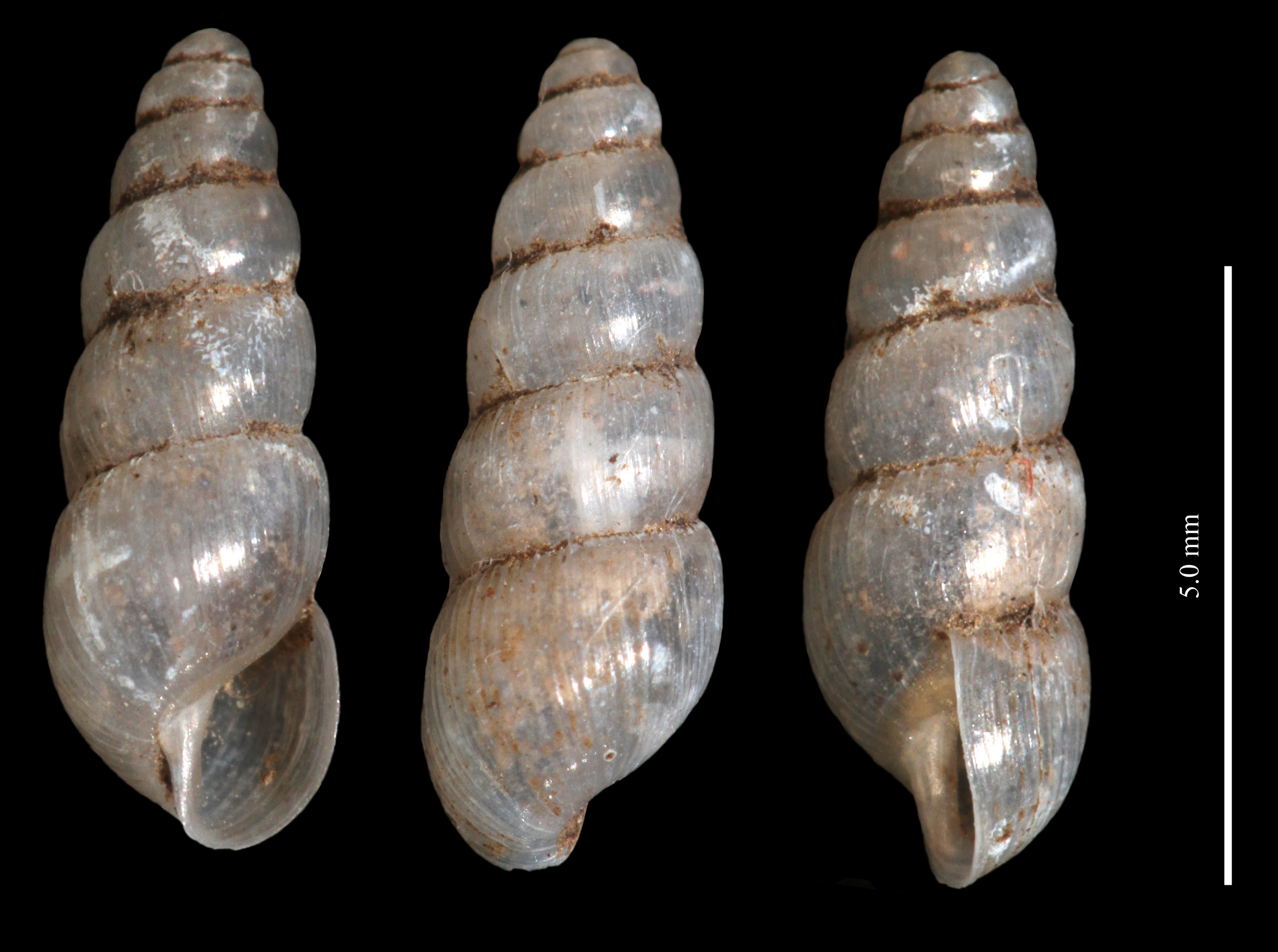 Subulinidae – Allopeas gracile?
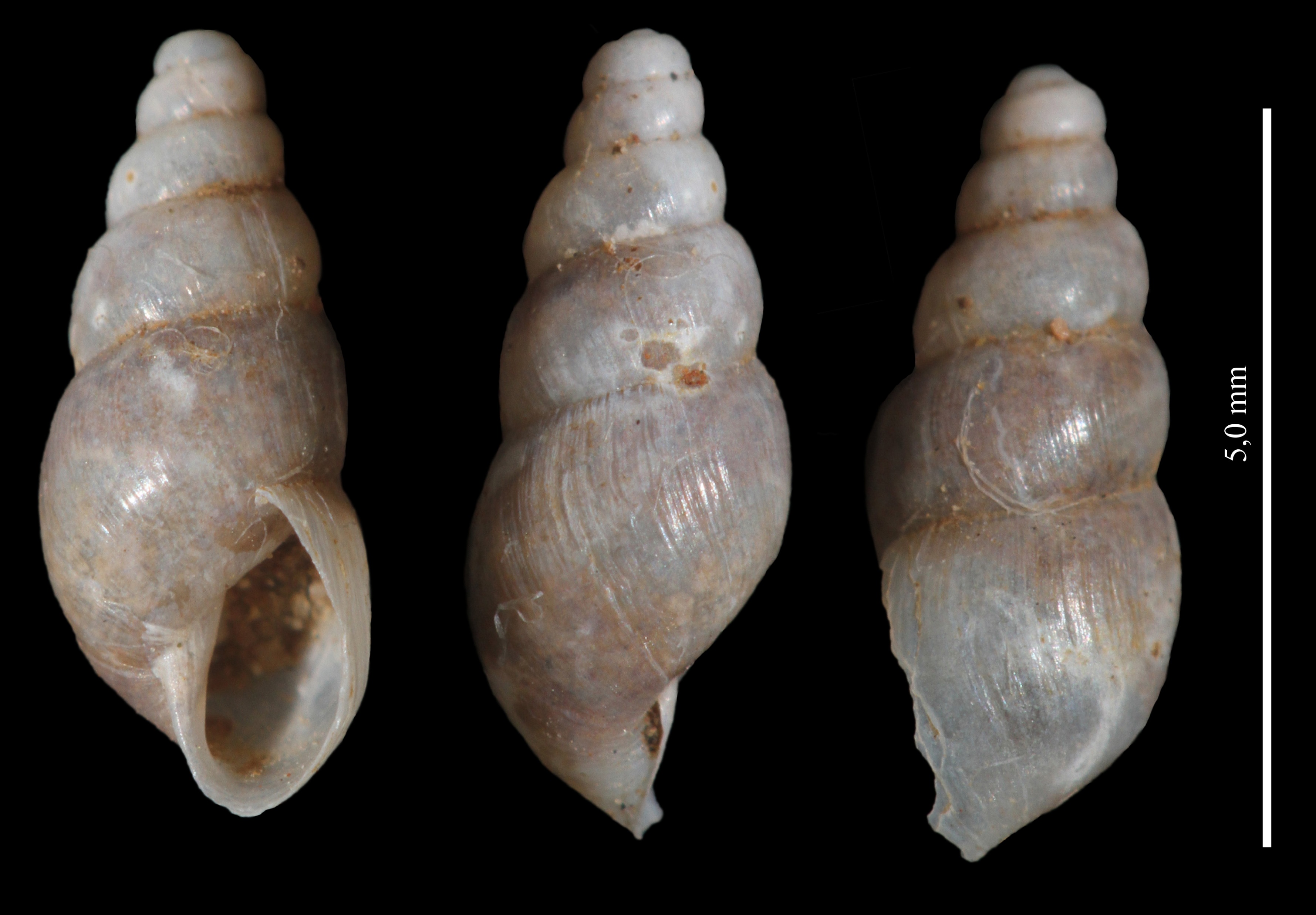 Subulinidae – Allopeas micra?
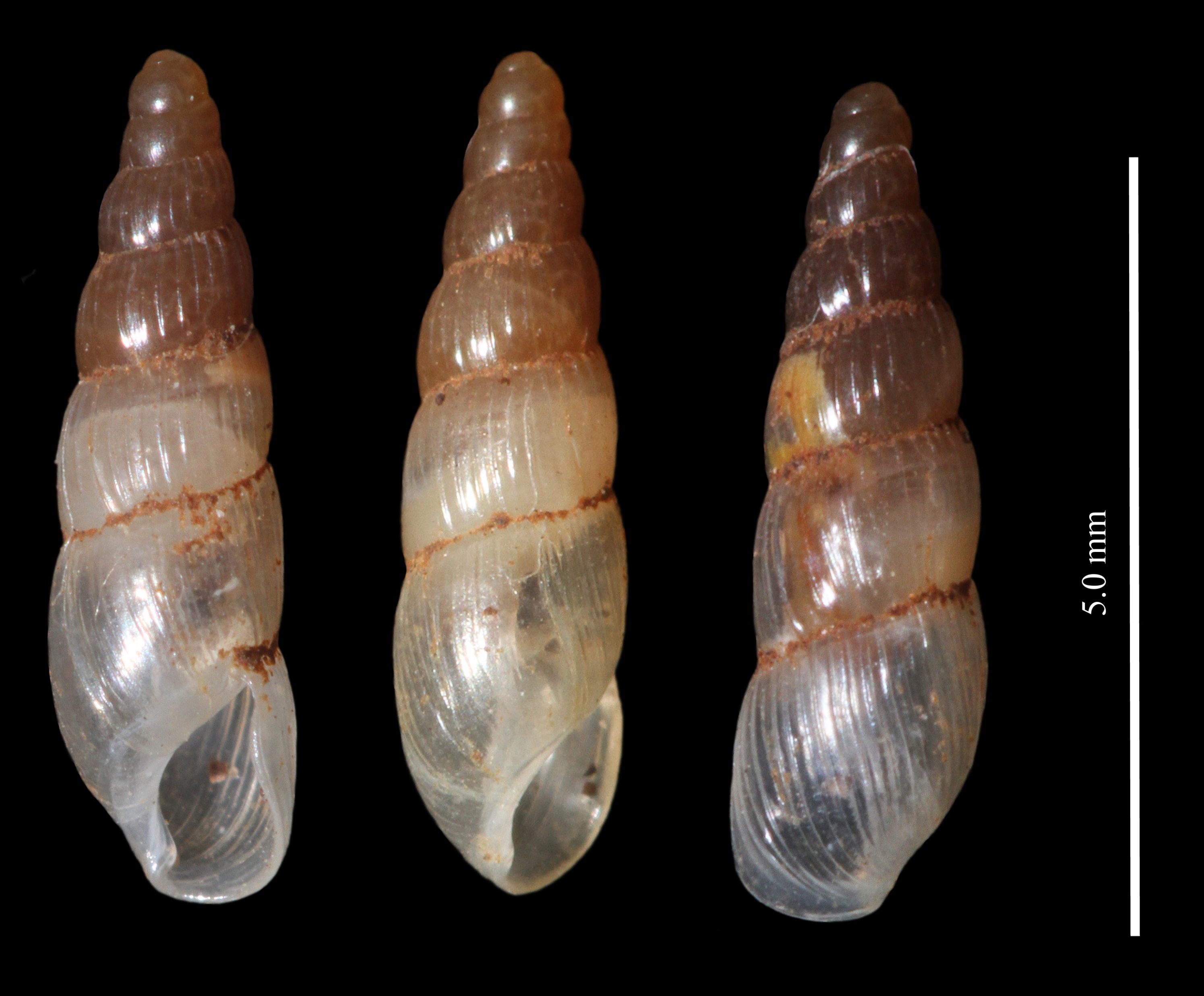 Subulinidae – Allopeas micra?
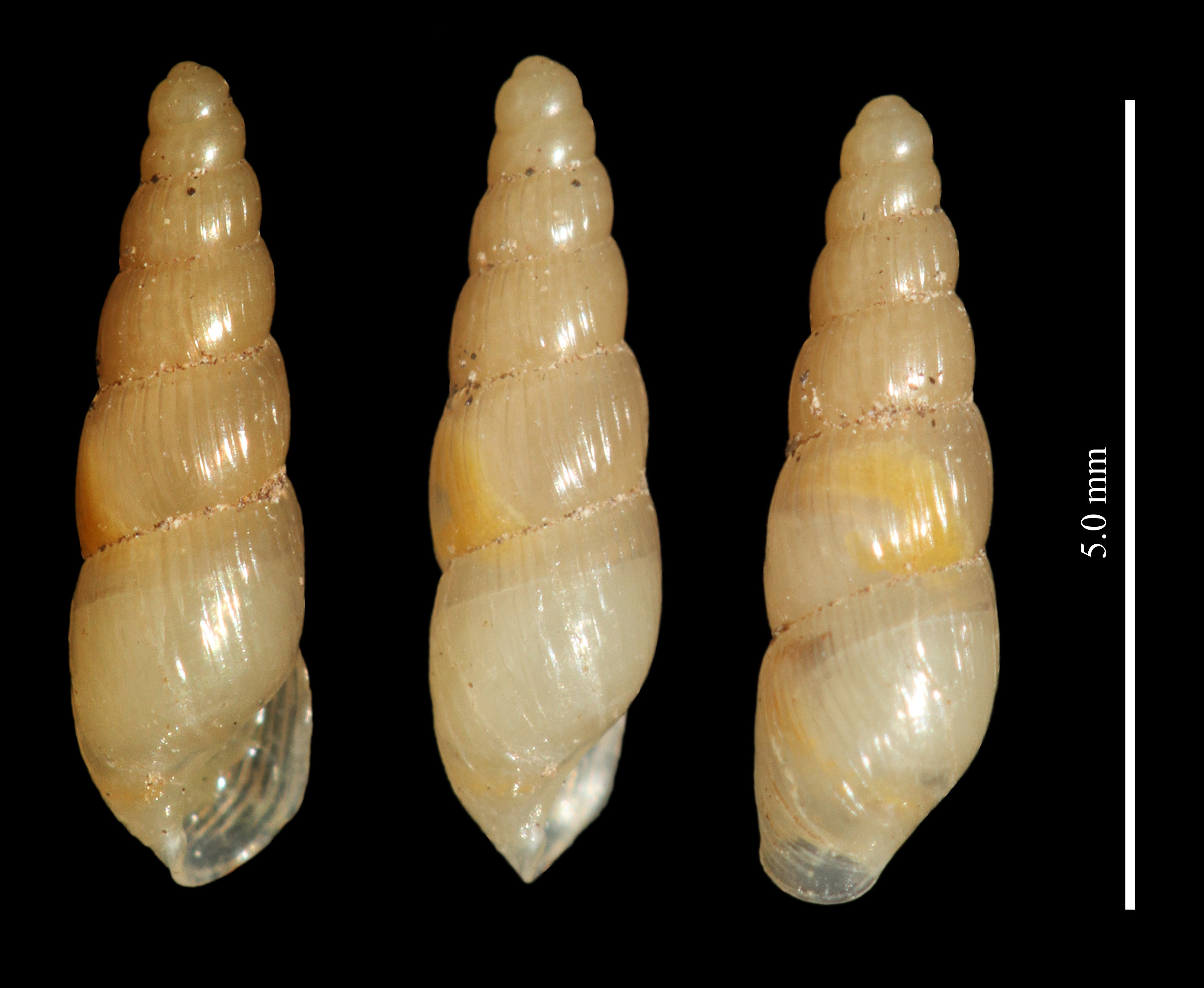 Subulinidae -
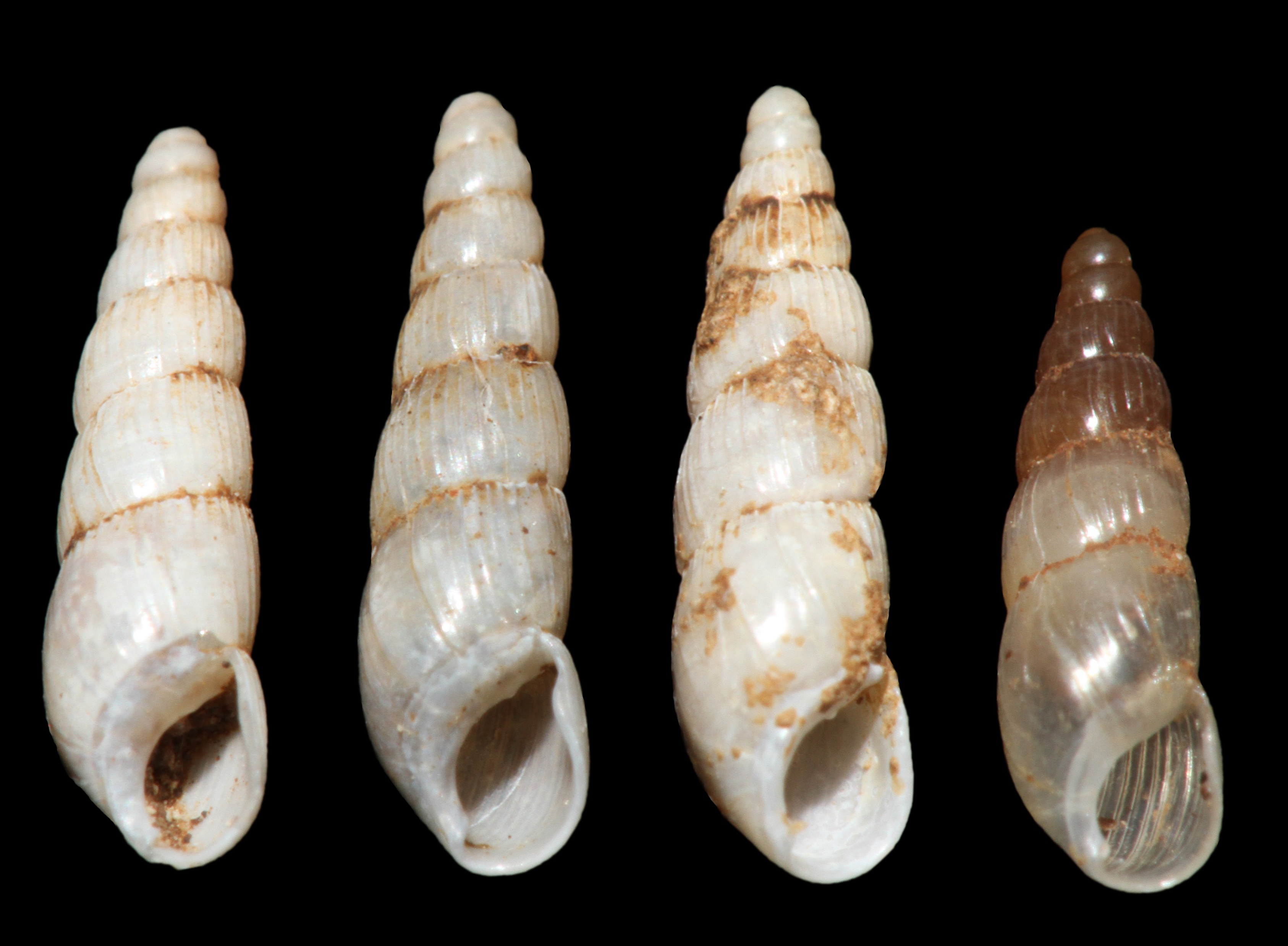 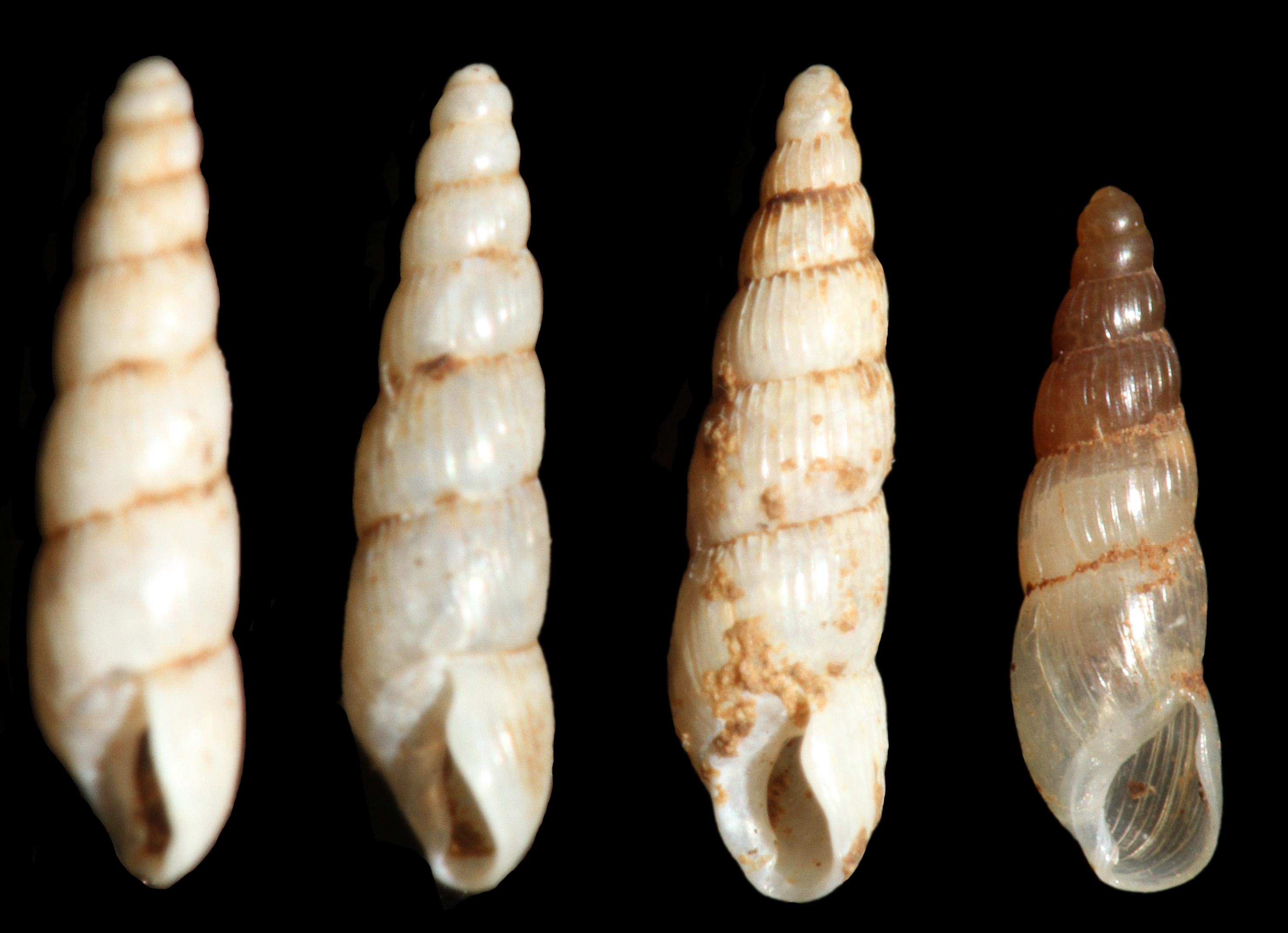 Subulinidae -
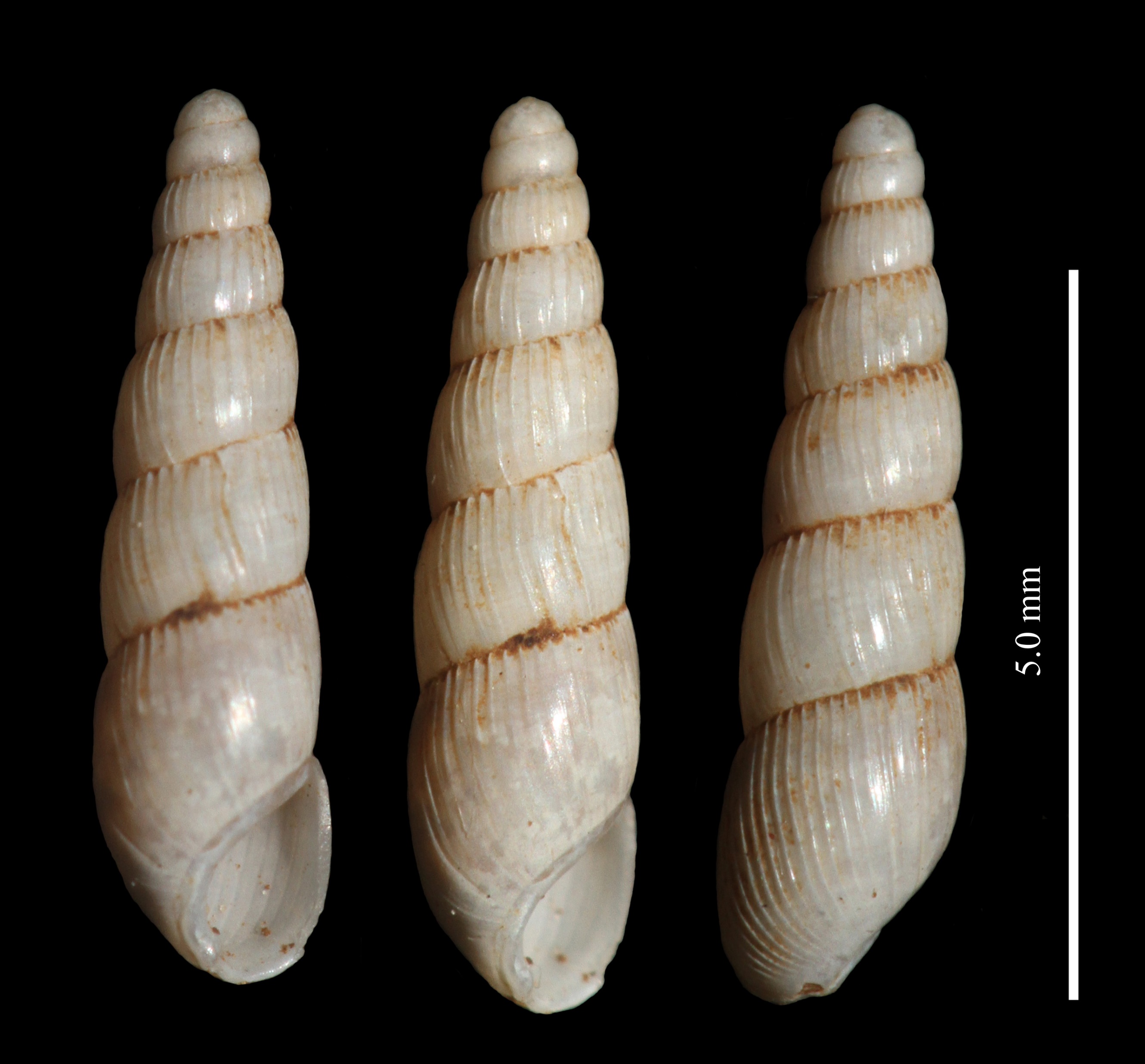 Subulinidae – Beckianum beckianum
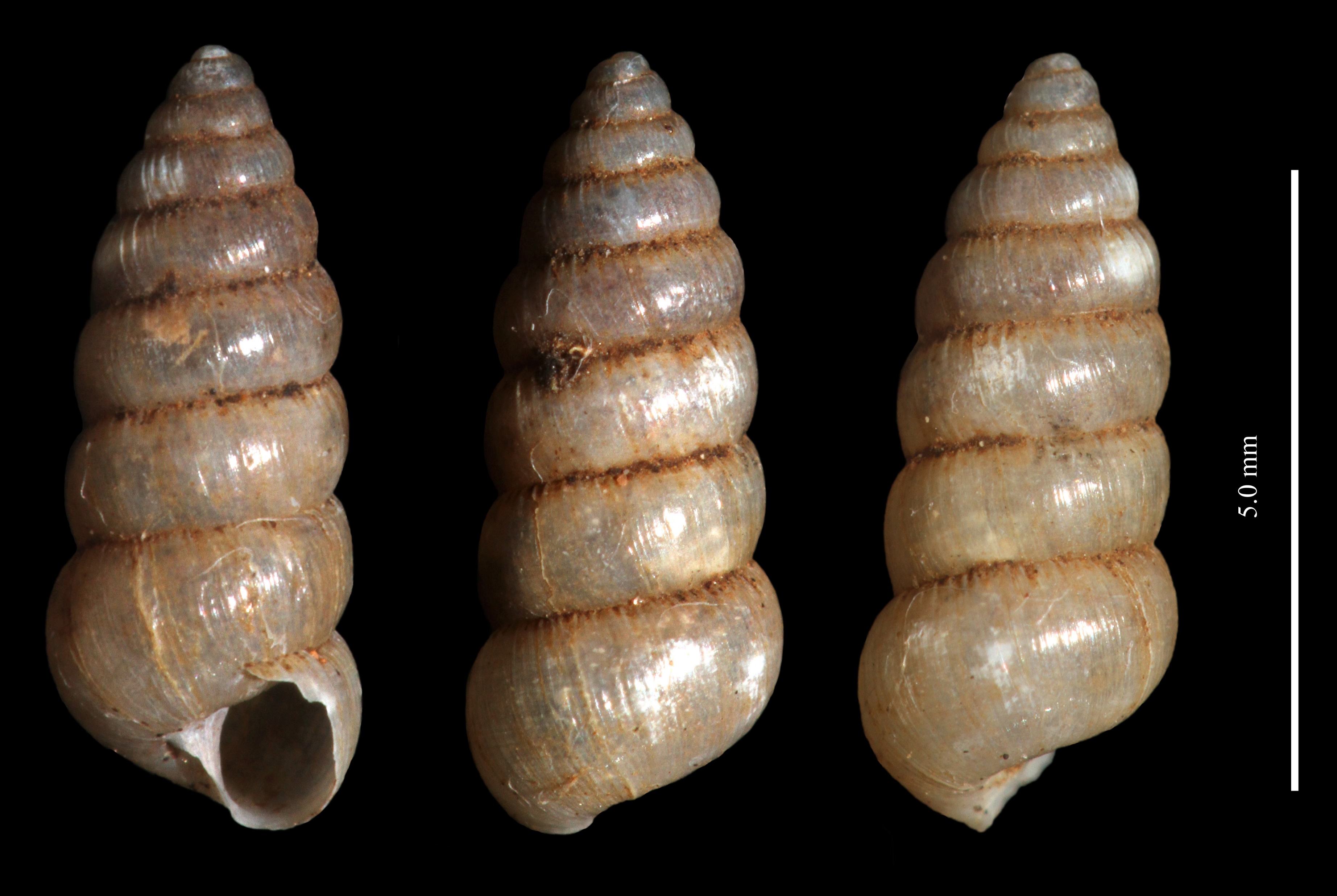 Subulinidae – Rumina decollata
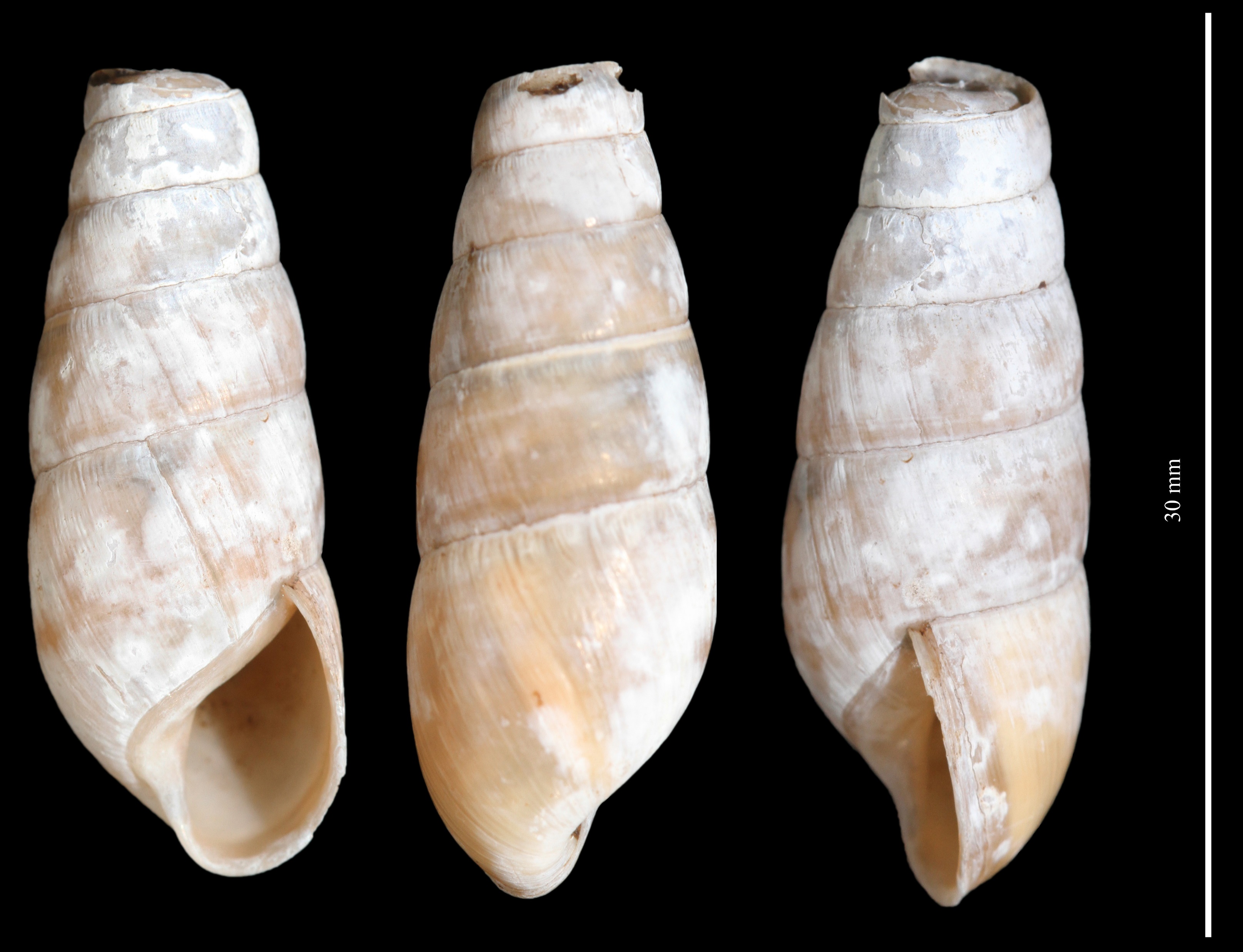 Subulinidae – Subulina octona?
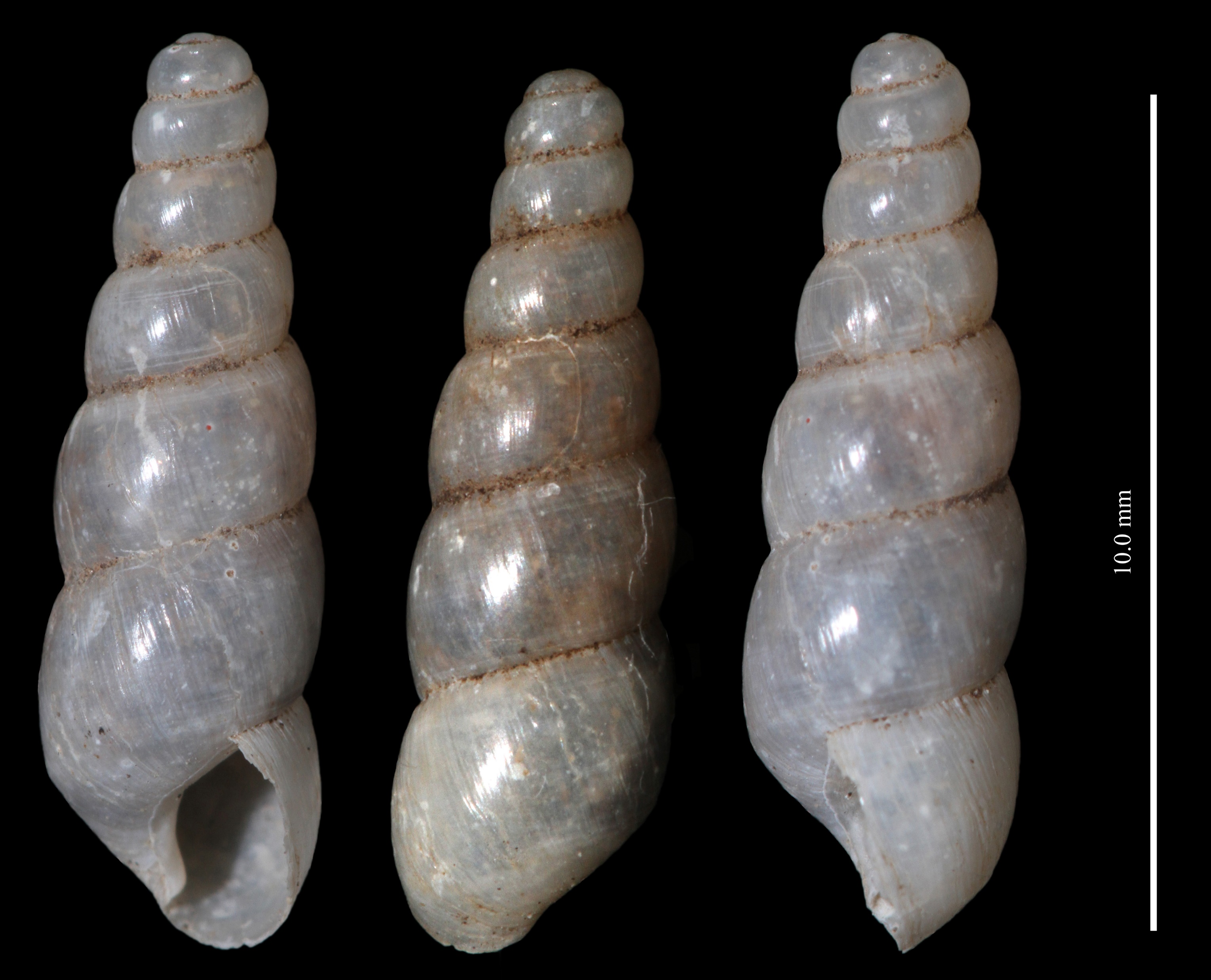 Subulinidae – Subulina octona
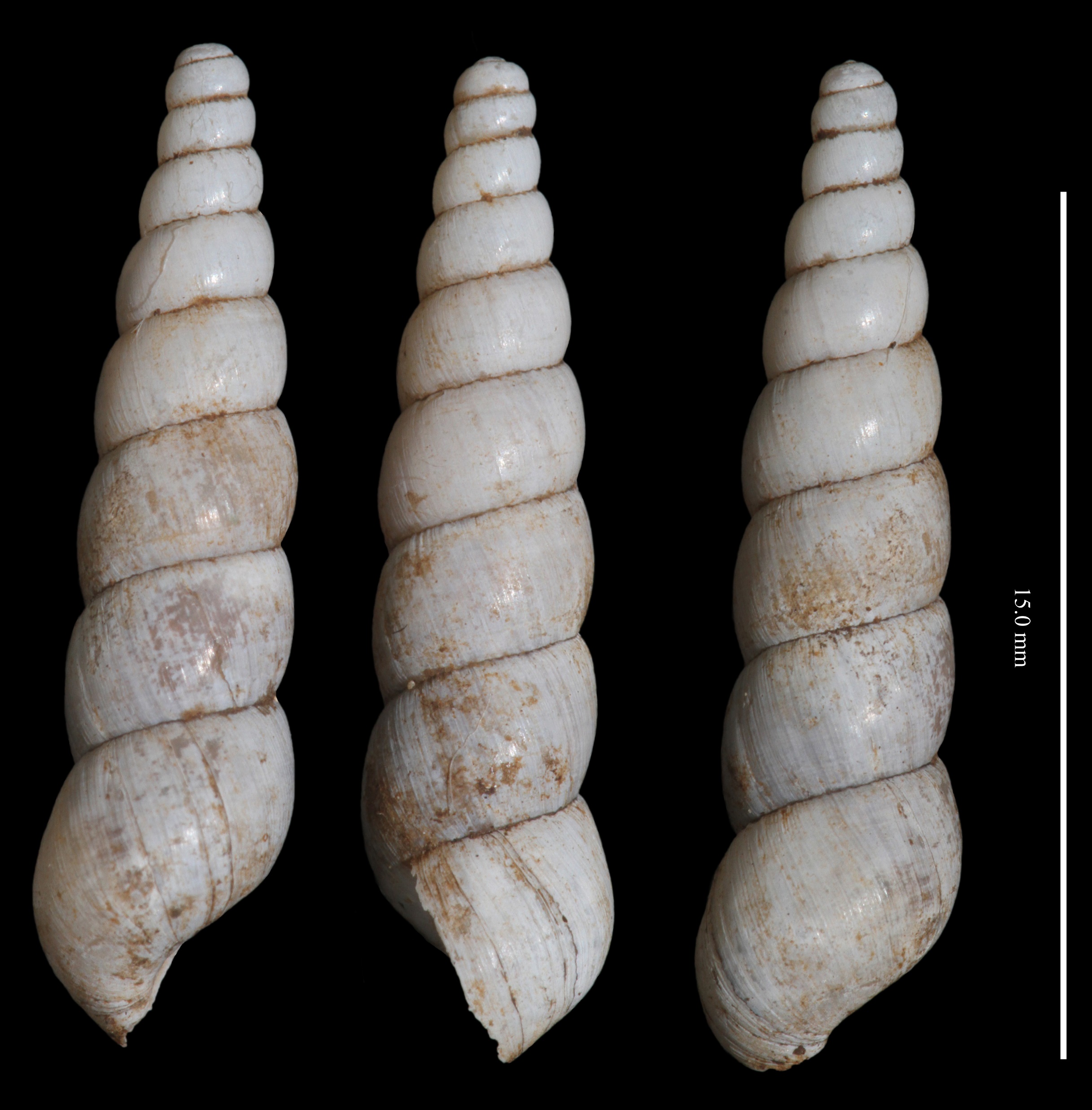